microbiology

Chapter 11 MECHANISMS OF MICROBIAL GENETICS
PowerPoint Image Slideshow
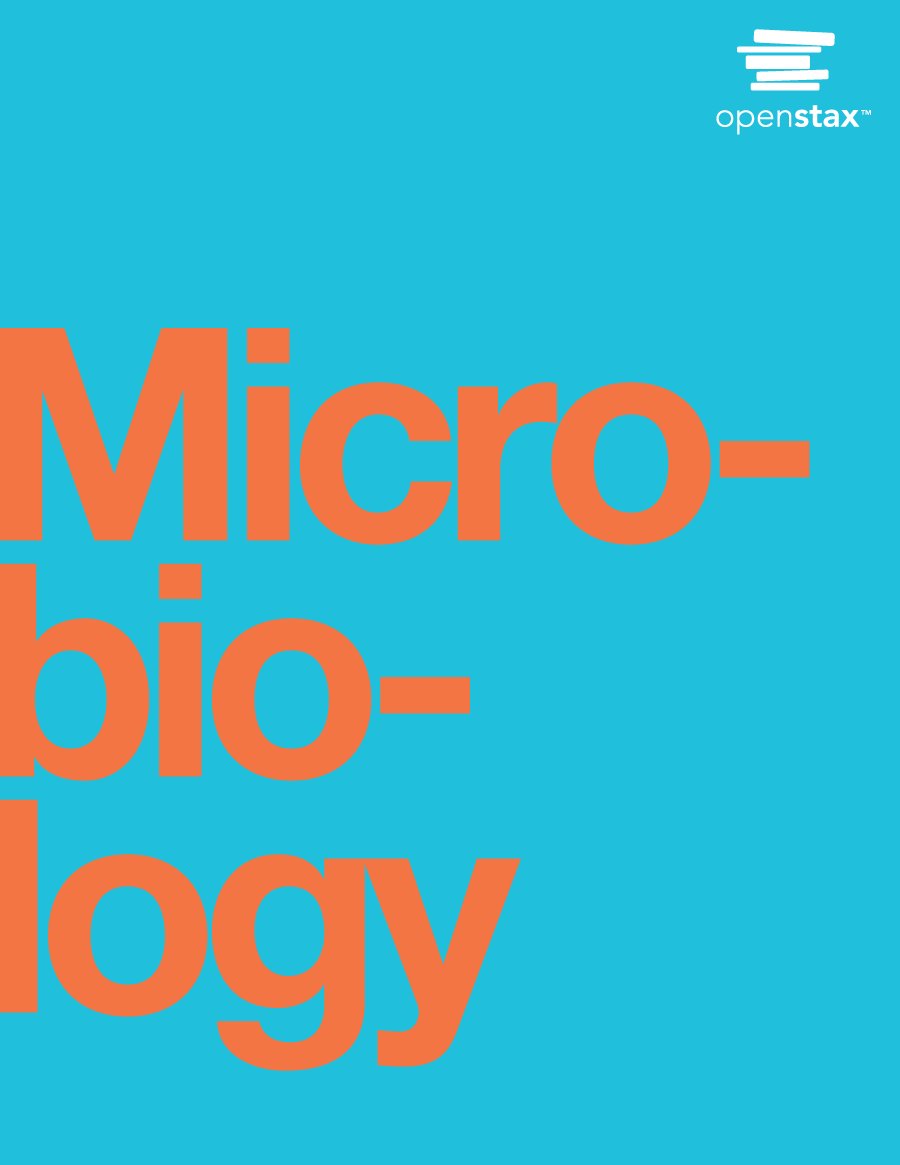 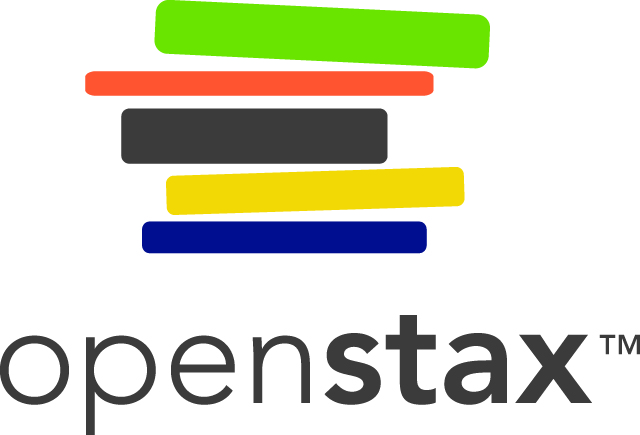 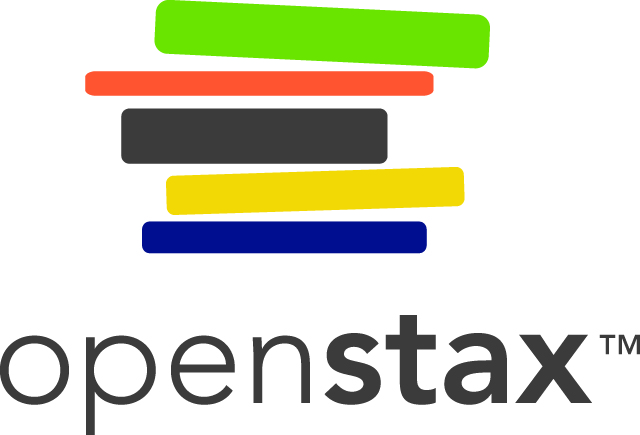 Figure 11.1
Escherichia coli (left) may not appear to have much in common with an elephant (right), but the genetic blueprints for these vastly different organisms are both encoded in DNA. (credit left: modification of work by NIAID; credit right: modification of work by Tom Lubbock)
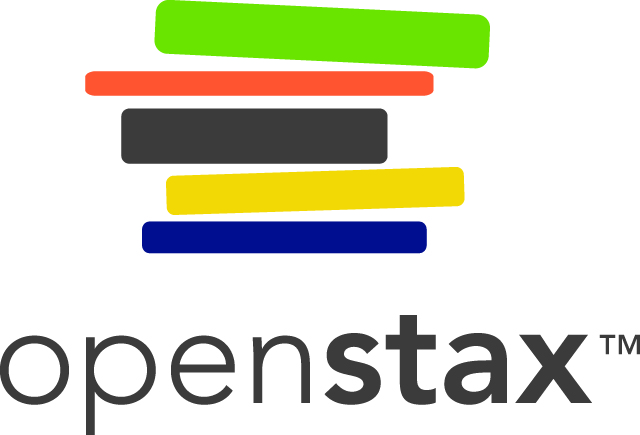 Figure 11.2
The central dogma states that DNA encodes messenger RNA, which, in turn, encodes protein.
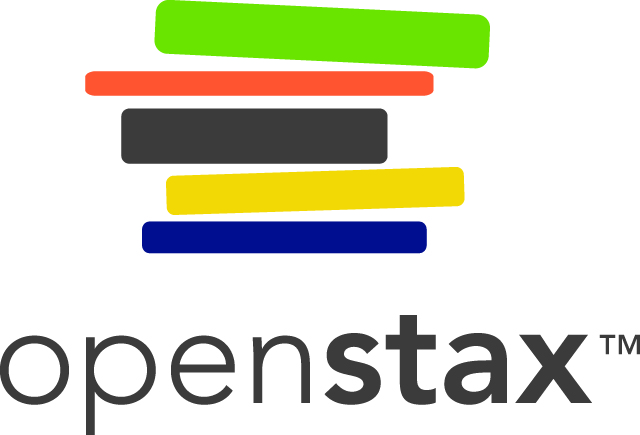 Figure 11.3
Phenotype is determined by the specific genes within a genotype that are expressed under specific conditions. Although multiple cells may have the same genotype, they may exhibit a wide range of phenotypes resulting from differences in patterns of gene expression in response to different environmental conditions.
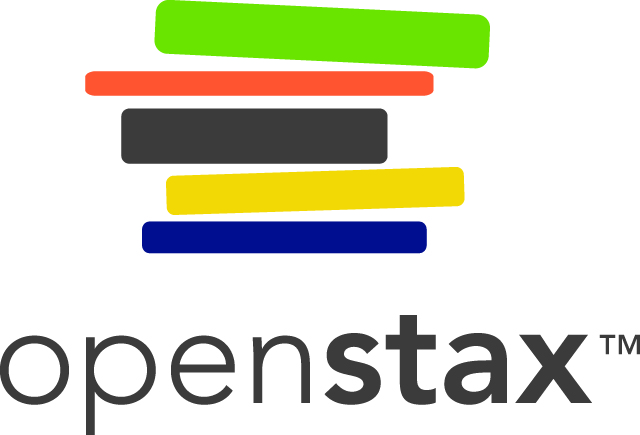 Figure 11.4
There were three models suggested for DNA replication. In the conservative model, parental DNA strands (blue) remained associated in one DNA molecule while new daughter strands (red) remained associated in newly formed DNA molecules. In the semiconservative model, parental strands separated and directed the synthesis of a daughter strand, with each resulting DNA molecule being a hybrid of a parental strand and a daughter strand. In the dispersive model, all resulting DNA strands have regions of double-stranded parental DNA and regions of double-stranded daughter DNA.
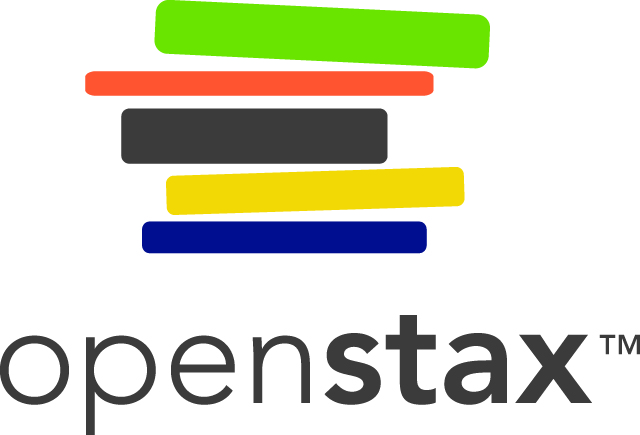 Figure 11.5
Meselson and Stahl experimented with E. coli grown first in heavy nitrogen (15N) then in 14N. DNA grown in 15N (blue band) was heavier than DNA grown in 14N (red band), and sedimented to a lower level on ultracentrifugation. After one round of replication, the DNA sedimented halfway between the 15N and 14N levels (purple band), ruling out the conservative model of replication. After a second round of replication, the dispersive model of replication was ruled out. These data supported the semiconservative replication model.
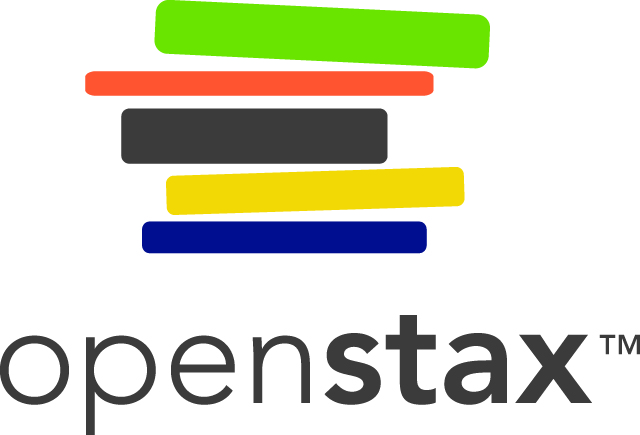 Figure 11.6
This structure shows the guanosine triphosphate deoxyribonucleotide that is incorporated into a growing DNA strand by cleaving the two end phosphate groups from the molecule and transferring the energy to the sugar phosphate bond. The other three nucleotides form analogous structures.
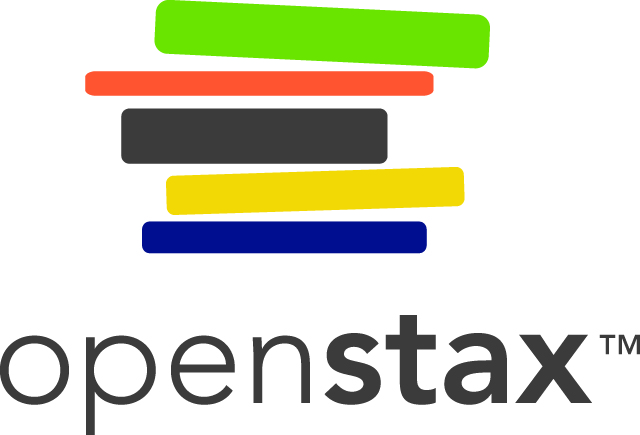 Figure 11.7
At the origin of replication, topoisomerase II relaxes the supercoiled chromosome. Two replication forks are formed by the opening of the double-stranded DNA at the origin, and helicase separates the DNA strands, which are coated by single-stranded binding proteins to keep the strands separated. DNA replication occurs in both directions. An RNA primer complementary to the parental strand is synthesized by RNA primase and is elongated by DNA polymerase III through the addition of nucleotides to the 3ʹ-OH end. On the leading strand, DNA is synthesized continuously, whereas on the lagging strand, DNA is synthesized in short stretches called Okazaki fragments. RNA primers within the lagging strand are removed by the exonuclease activity of DNA polymerase I, and the Okazaki fragments are joined by DNA ligase.
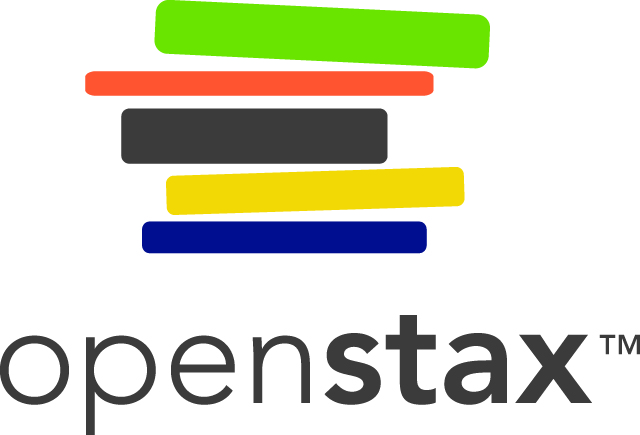 Figure 11.8
Eukaryotic chromosomes are typically linear, and each contains multiple origins of replication.
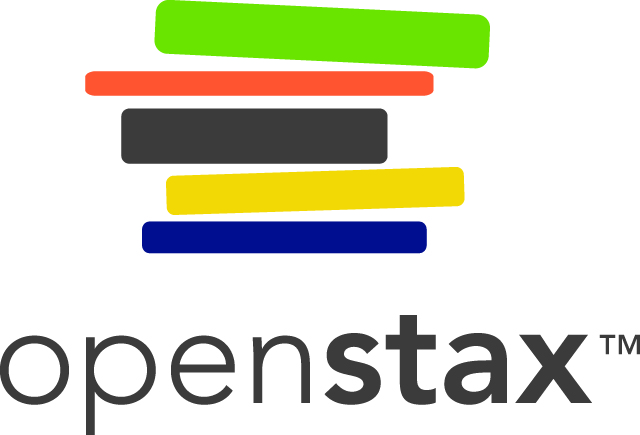 Figure 11.9
In eukaryotes, the ends of the linear chromosomes are maintained by the action of the telomerase enzyme.
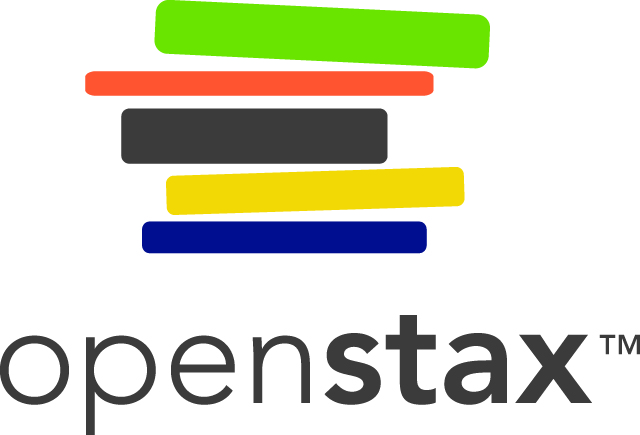 Figure 11.10
The process of rolling circle replication results in the synthesis of a single new copy of the circular DNA molecule, as shown here.
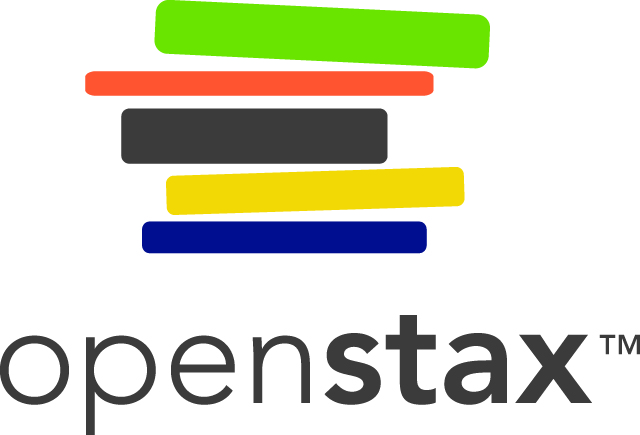 Figure 11.11
During elongation, the bacterial RNA polymerase tracks along the DNA template, synthesizes mRNA in the 5ʹ to 3ʹ direction, and unwinds and rewinds the DNA as it is read.
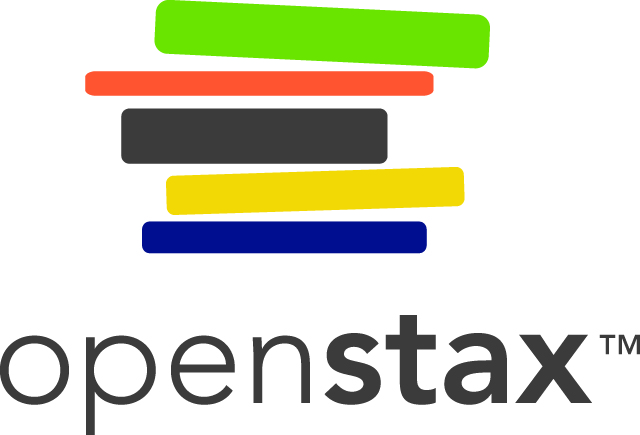 Figure 11.12
This figure shows the genetic code for translating each nucleotide triplet in mRNA into an amino acid or a termination signal in a nascent protein. The first letter of a codon is shown vertically on the left, the second letter of a codon is shown horizontally across the top, and the third letter of a codon is shown vertically on the right. (credit: modification of work by National Institutes of Health)
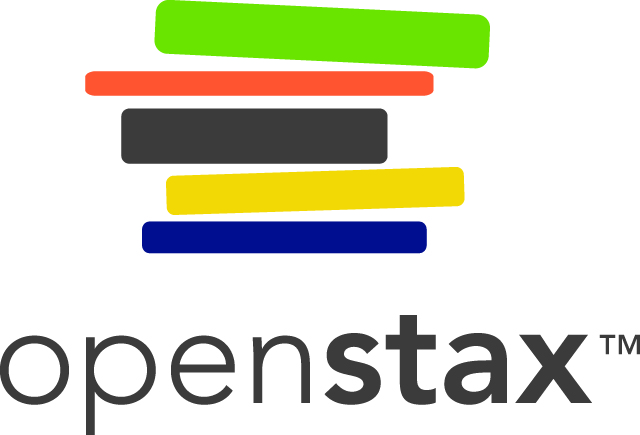 Figure 11.13
In prokaryotes, multiple RNA polymerases can transcribe a single bacterial gene while numerous ribosomes concurrently translate the mRNA transcripts into polypeptides. In this way, a specific protein can rapidly reach a high concentration in the bacterial cell.
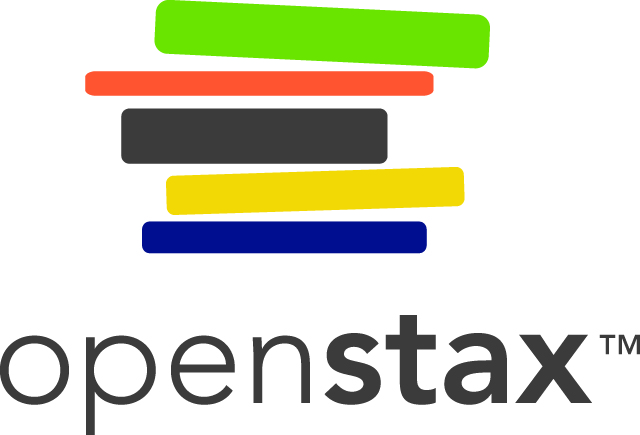 Figure 11.14
After folding caused by intramolecular base pairing, a tRNA molecule has one end that contains the anticodon, which interacts with the mRNA codon, and the CCA amino acid binding end. 
A space-filling model is helpful for visualizing the three-dimensional shape of tRNA.
Simplified models are useful when drawing complex processes such as protein synthesis.
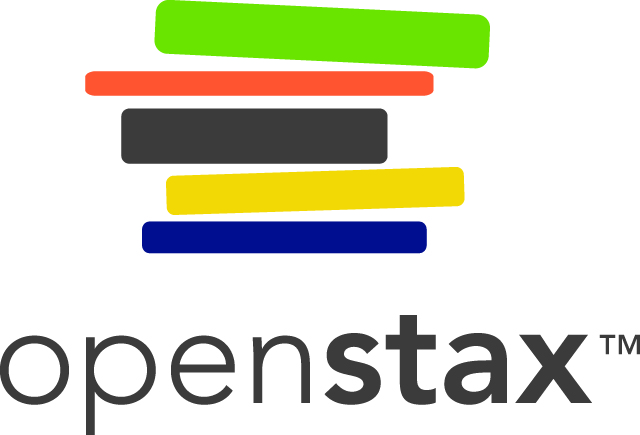 Figure 11.15
Translation in bacteria begins with the formation of the initiation complex, which includes the small ribosomal subunit, the mRNA, the initiator tRNA carrying N-formyl-methionine, and initiation factors. Then the 50S subunit binds, forming an intact ribosome.
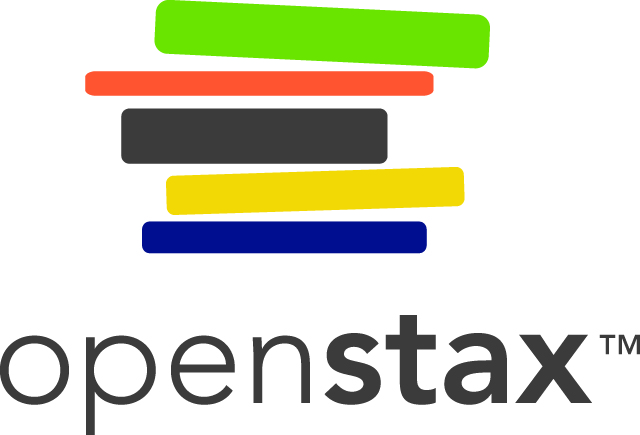 Figure 11.16
In prokaryotes, the processes of transcription and translation occur simultaneously in the cytoplasm, allowing for a rapid cellular response to an environmental cue. 
In eukaryotes, transcription is localized to the nucleus and translation is localized to the cytoplasm, separating these processes and necessitating RNA processing for stability.
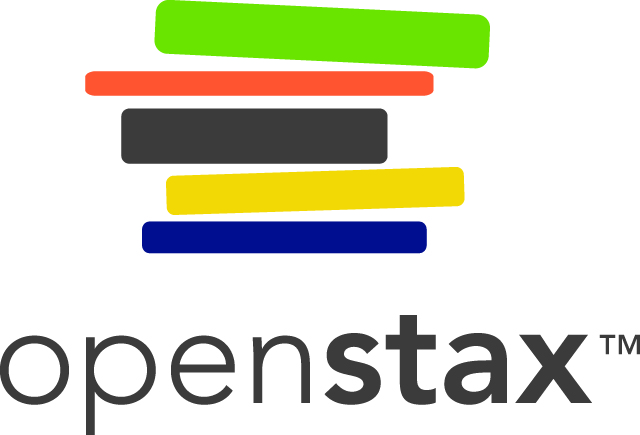 Figure 11.17
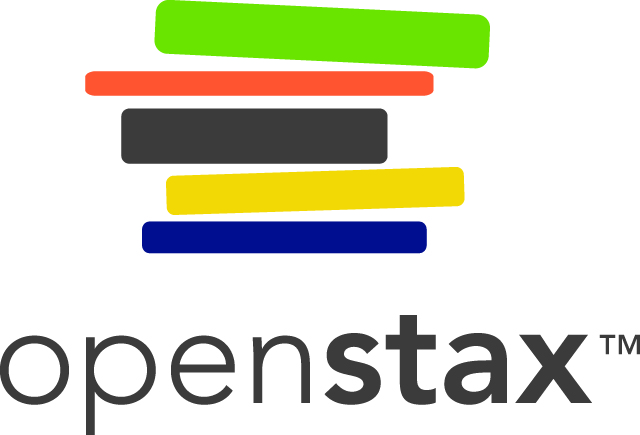 Figure 11.18
Mutations can lead to changes in the protein sequence encoded by the DNA.
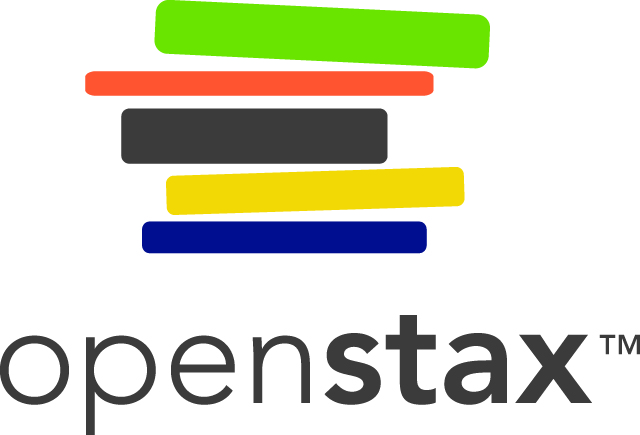 Figure 11.19
HIV is highly prevalent in sub-Saharan Africa, but its prevalence is quite low in some other parts of the world.
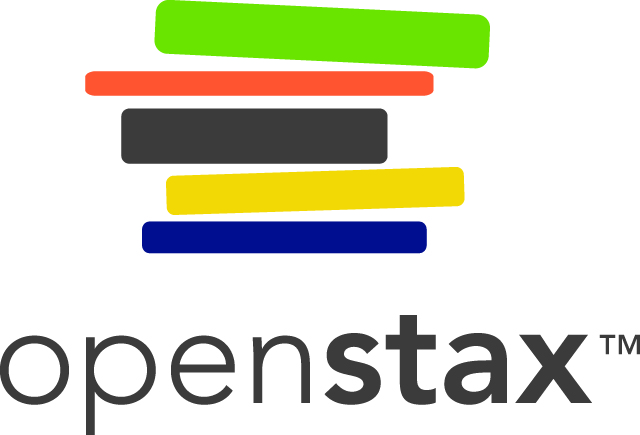 Figure 11.20
2-aminopurine nucleoside (2AP) structurally is a nucleoside analog to adenine nucleoside, whereas 5-bromouracil (5BU) is a nucleoside analog to thymine nucleoside. 2AP base pairs with C, converting an AT base pair to a GC base pair after several rounds of replication. 5BU pairs with G, converting an AT base pair to a GC base pair after several rounds of replication. 
Nitrous acid is a different type of chemical mutagen that modifies already existing nucleoside bases like C to produce U, which base pairs with A. This chemical modification, as shown here, results in converting a CG base pair to a TA base pair.
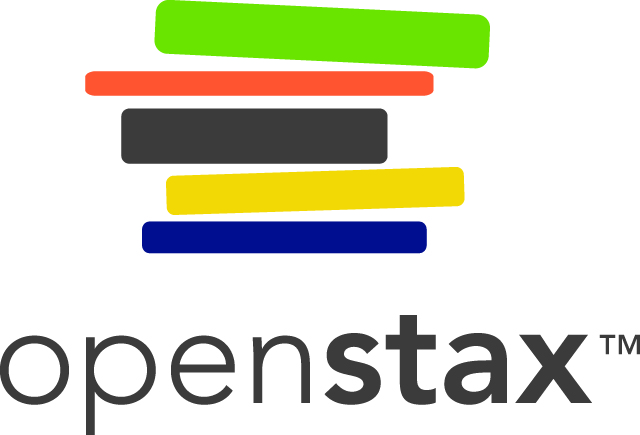 Figure 11.21
Intercalating agents, such as acridine, introduce atypical spacing between base pairs, resulting in DNA polymerase introducing either a deletion or an insertion, leading to a potential frameshift mutation.
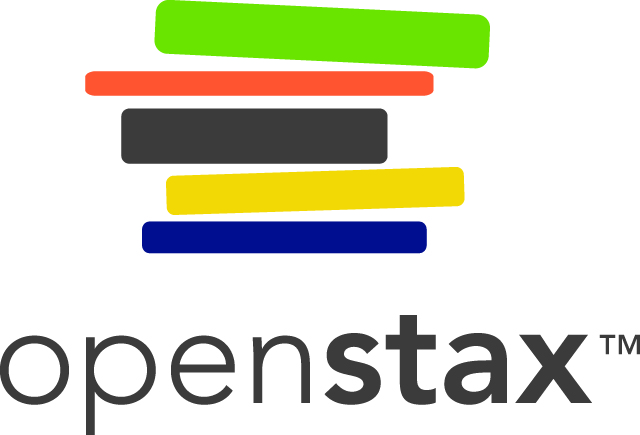 Figure 11.22
Ionizing radiation may lead to the formation of single-stranded and double-stranded breaks in the sugar-phosphate backbone of DNA, as well as to the modification of bases (not shown).
Nonionizing radiation like ultraviolet light can lead to the formation of thymine dimers, which can stall replication and transcription and introduce frameshift or point mutations.
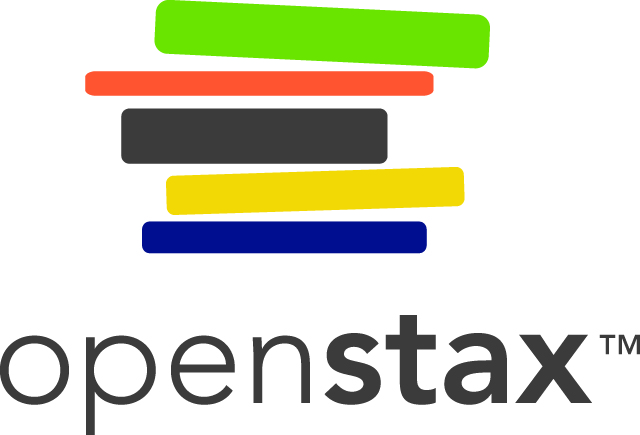 Figure 11.23
Bacteria have two mechanisms for repairing thymine dimers. 
In nucleotide excision repair, an enzyme complex recognizes the distortion in the DNA complex around the thymine dimer and cuts and removes the damaged DNA strand. The correct nucleotides are replaced by DNA pol I and the nucleotide strand is sealed by DNA ligase. 
In photoreactivation, the enzyme photolyase binds to the thymine dimer and, in the presence of visible light, breaks apart the dimer, restoring the base pairing of the thymines with complementary adenines on the opposite DNA strand.
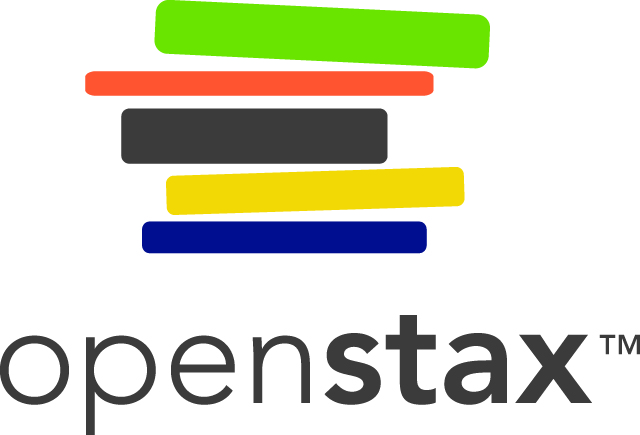 Figure 11.24
Identification of auxotrophic mutants, like histidine auxotrophs, is done using replica plating. After mutagenesis, colonies that grow on nutritionally complete medium but not on medium lacking histidine are identified as histidine auxotrophs.
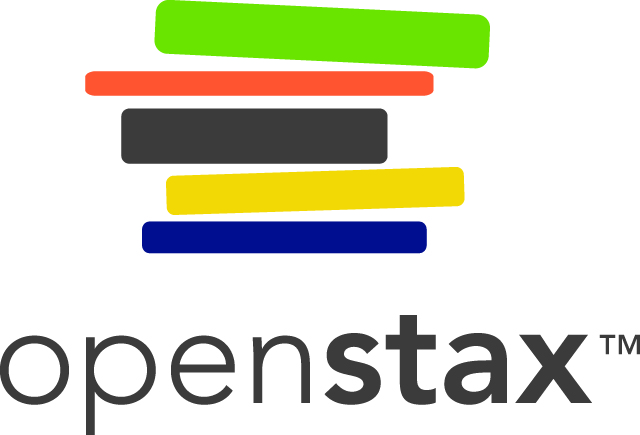 Figure 11.25
The Ames test is used to identify mutagenic, potentially carcinogenic chemicals. A Salmonella histidine auxotroph is used as the test strain, exposed to a potential mutagen/carcinogen. The number of reversion mutants capable of growing in the absence of supplied histidine is counted and compared with the number of natural reversion mutants that arise in the absence of the potential mutagen.
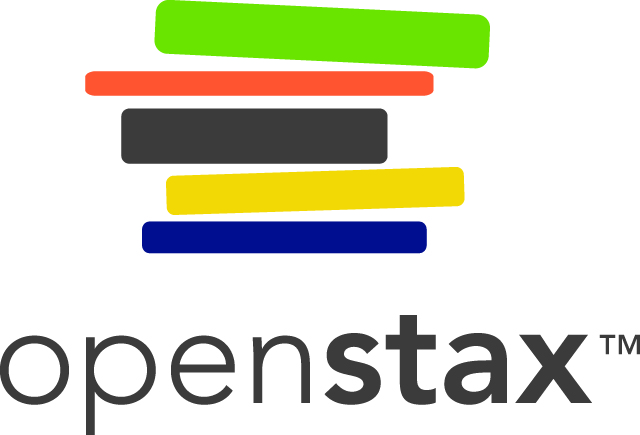 Figure 11.26
There are three prokaryote-specific mechanisms leading to horizontal gene transfer in prokaryotes.
In transformation, the cell takes up DNA directly from the environment. The DNA may remain separate as a plasmid or be incorporated into the host genome.
In transduction, a bacteriophage injects DNA that is a hybrid of viral DNA and DNA from a previously infected bacterial cell.
In conjugation, DNA is transferred between cells through a cytoplasmic bridge after a conjugation pilus draws the two cells close enough to form the bridge.
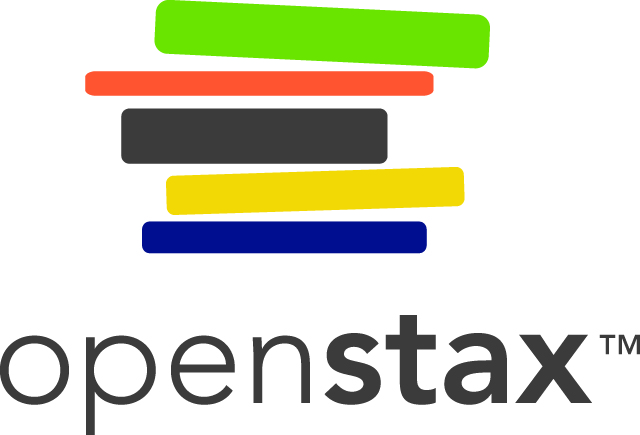 Figure 11.27
A scanning electron micrograph of Vibrio cholerae shows its characteristic curved rod shape.
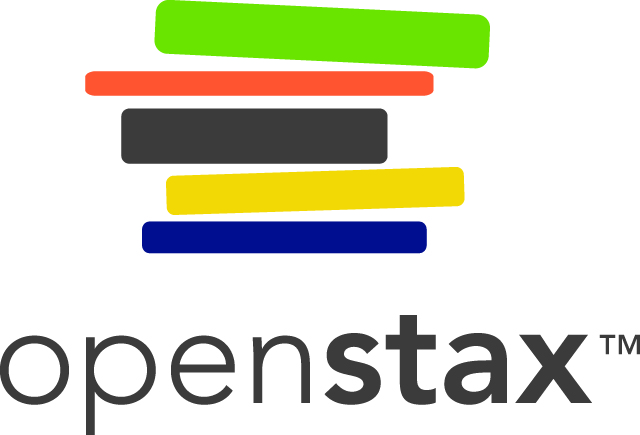 Figure 11.28
Typical conjugation of the F plasmid from an F+ cell to an F− cell is brought about by the conjugation pilus bringing the two cells into contact. A single strand of the F plasmid is transferred to the F− cell, which is then made double stranded.
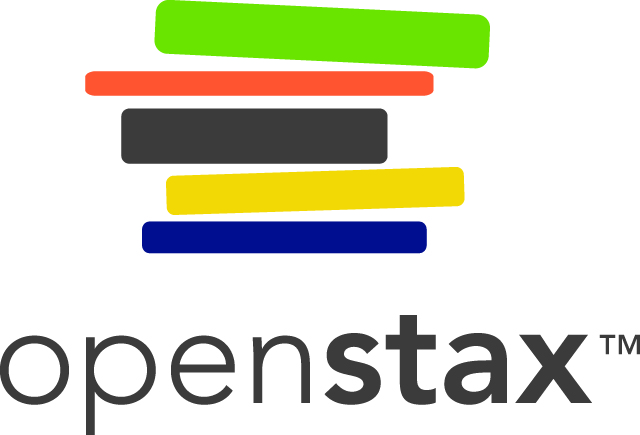 Figure 11.29
The F plasmid can occasionally integrate into the bacterial chromosome, producing an Hfr cell. 
The Imprecise excision of the F plasmid from the chromosome of an Hfr cell may lead to the production of an F’ plasmid that carries chromosomal DNA adjacent to the integration site. This F’ plasmid can be transferred to an F− cell by conjugation.
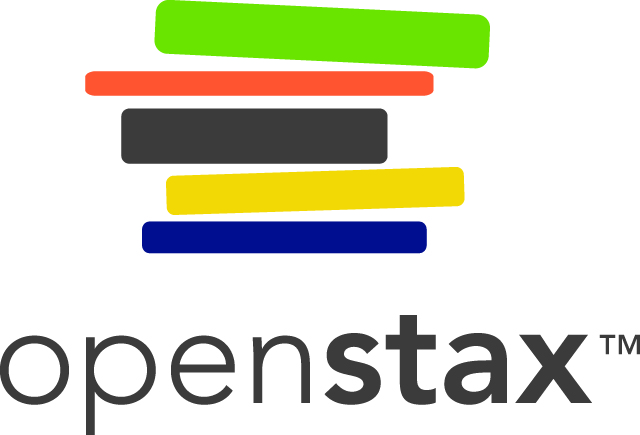 Figure 11.30
An Hfr cell may attempt to transfer the entire bacterial chromosome to an F− cell, treating the chromosome like an extremely large F plasmid. However, contact between cells during conjugation is temporary. Chromosomal genes closest to the integration site (gene 1) that are first displaced during rolling circle replication will be transferred more quickly than genes far away from the integration site (gene 4). Hence, they are more likely to be recombined into the recipient F− cell’s chromosome.
The time it takes for a gene to be transferred, as detected by recombination into the F− cell’s chromosome, can be used to generate a map of the bacterial genome, such as this genomic map of E. coli. Note that it takes approximately 100 minutes for the entire genome (4.6 Mbp) of an Hfr strain of E. coli to be transferred by conjugation.
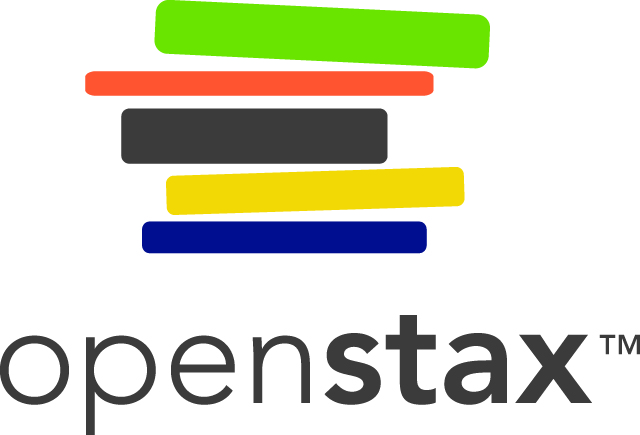 Figure 11.31
Transposons are segments of DNA that have the ability to move from one location to another because they code for the enzyme transposase. In this example, a nonreplicative transposon has disrupted gene B. The consequence of that the transcription of gene B may now have been interrupted.
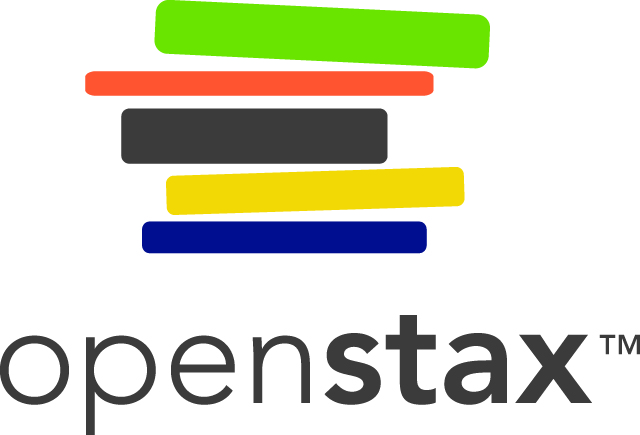 Figure 11.32
In prokaryotes, structural genes of related function are often organized together on the genome and transcribed together under the control of a single promoter. The operon’s regulatory region includes both the promoter and the operator. If a repressor binds to the operator, then the structural genes will not be transcribed. Alternatively, activators may bind to the regulatory region, enhancing transcription.
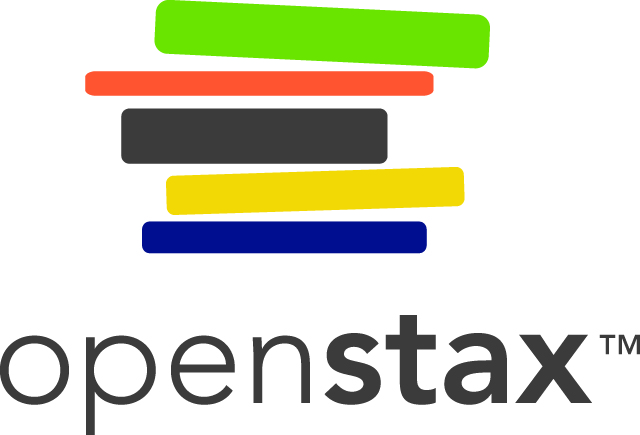 Figure 11.33
The five structural genes needed to synthesize tryptophan in E. coli are located next to each other in the trp operon. When tryptophan is absent, the repressor protein does not bind to the operator, and the genes are transcribed. When tryptophan is plentiful, tryptophan binds the repressor protein at the operator sequence. This physically blocks the RNA polymerase from transcribing the tryptophan biosynthesis genes.
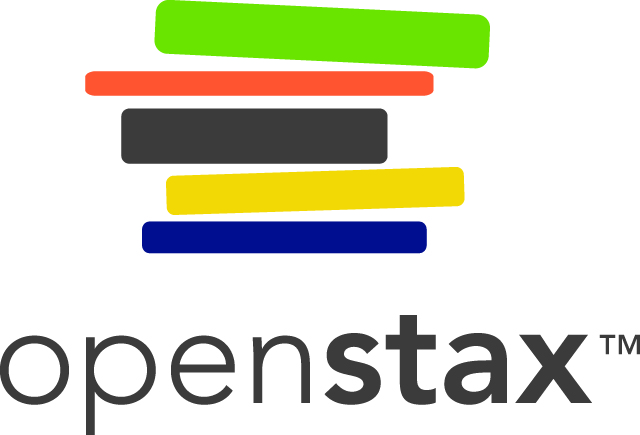 Figure 11.34
The three structural genes that are needed to degrade lactose in E. coli are located next to each other in the lac operon. When lactose is absent, the repressor protein binds to the operator, physically blocking the RNA polymerase from transcribing the lac structural genes. When lactose is available, a lactose molecule binds the repressor protein, preventing the repressor from binding to the operator sequence, and the genes are transcribed.
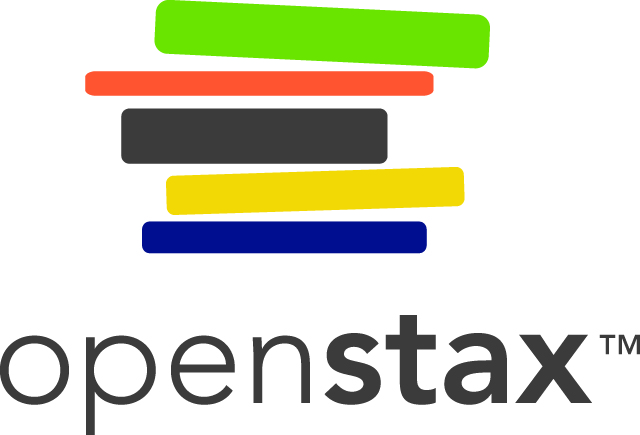 Figure 11.35
When grown in the presence of two substrates, E. coli uses the preferred substrate (in this case glucose) until it is depleted. Then, enzymes needed for the metabolism of the second substrate are expressed and growth resumes, although at a slower rate.
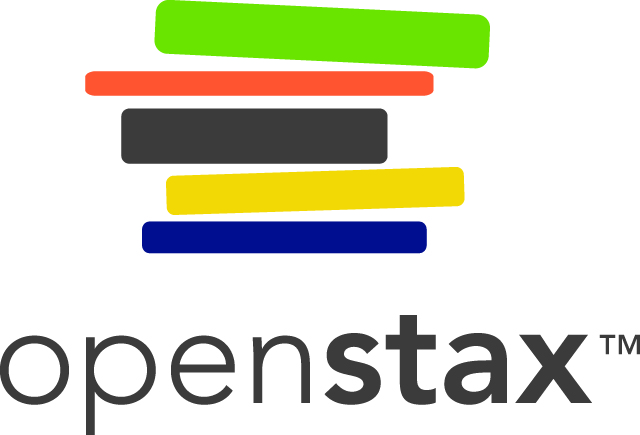 Figure 11.36
When ATP levels decrease due to depletion of glucose, some remaining ATP is converted to cAMP by adenylyl cyclase. Thus, increased cAMP levels signal glucose depletion.
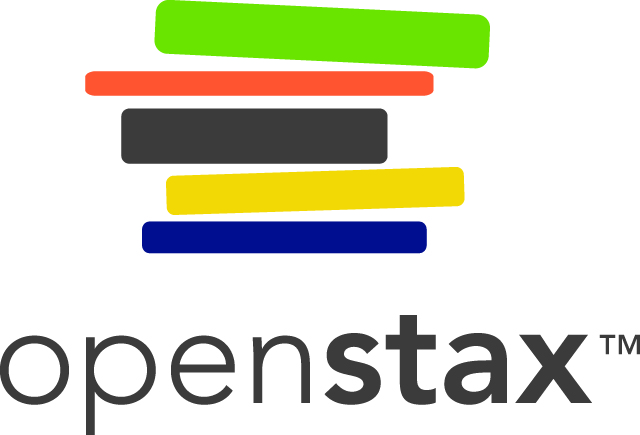 Figure 11.37
In the presence of cAMP, CAP binds to the promoters of operons, like the lac operon, that encode genes for enzymes for the use of alternate substrates. 
For the lac operon to be expressed, there must be activation by cAMP-CAP as well as removal of the lac repressor from the operator.
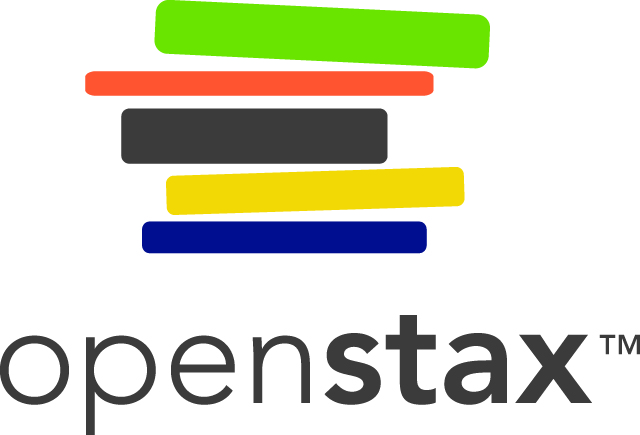 Figure 11.38
When tryptophan is plentiful, translation of the short leader peptide encoded by trpL proceeds, the terminator loop between regions 3 and 4 forms, and transcription terminates. When tryptophan levels are depleted, translation of the short leader peptide stalls at region 1, allowing regions 2 and 3 to form an antiterminator loop, and RNA polymerase can transcribe the structural genes of the trp operon.
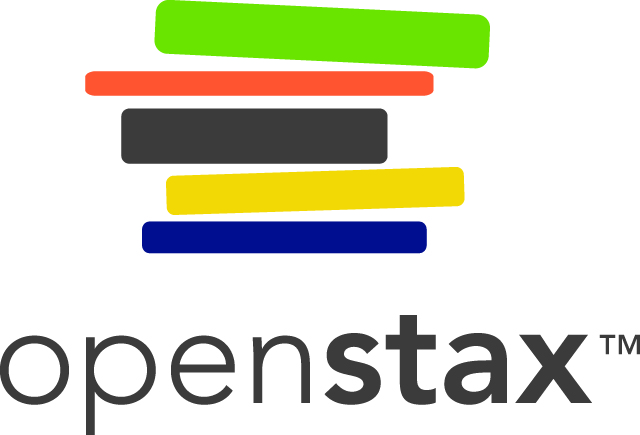 Figure 11.39
Riboswitches found within prokaryotic mRNA molecules can bind to small intracellular molecules, stabilizing certain RNA structures, influencing either the completion of the synthesis of the mRNA molecule itself (left) or the protein made using that mRNA (right).
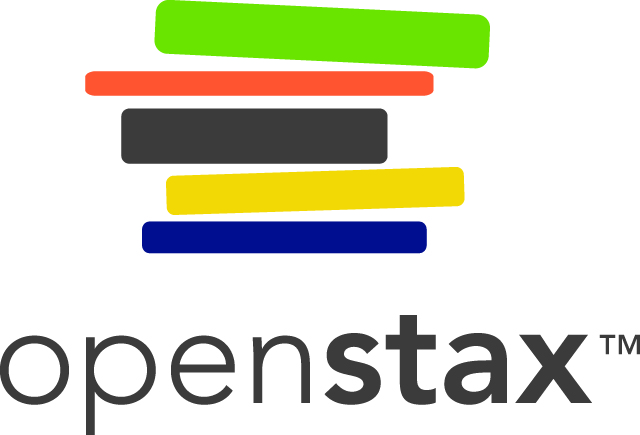 Figure 11.40
In eukaryotes, an enhancer is a DNA sequence that promotes transcription. Each enhancer is made up of short DNA sequences called distal control elements. Activators bound to the distal control elements interact with mediator proteins and transcription factors. Two different genes may have the same promoter but different distal control elements, enabling differential gene expression.
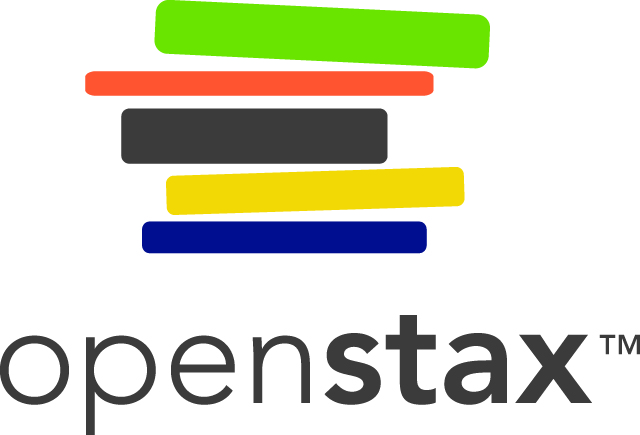 EXERCISE 67
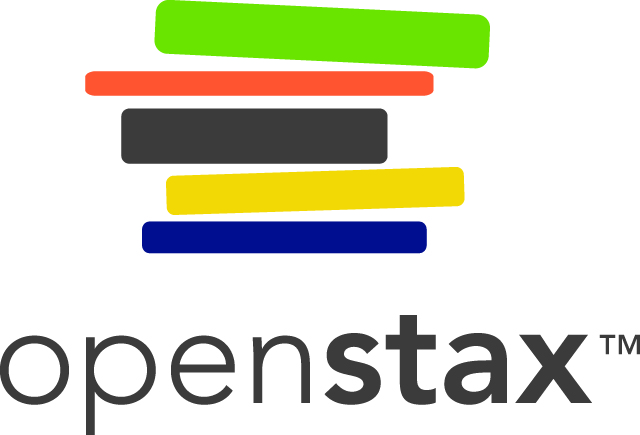 EXERCISE 71
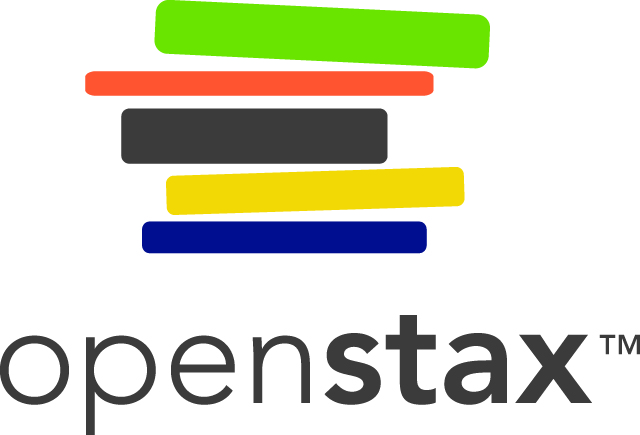 This file is copyright 2016, Rice University. All Rights Reserved.